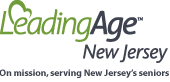 2016 Annual Meeting
“Bank Financing & Risk Management – 
A Recap & Look Forward”
June 3, 2016
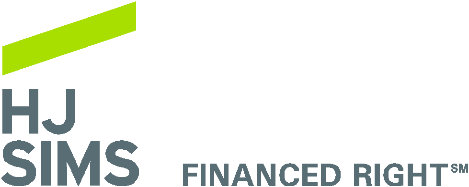 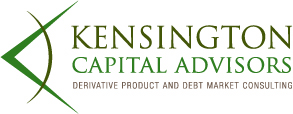 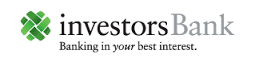 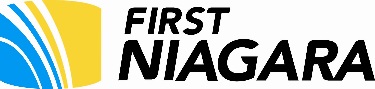 Panel Members
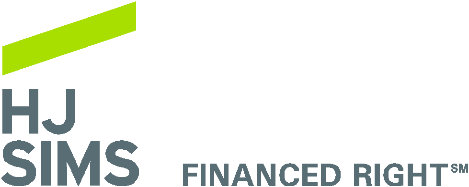 Andrew Nesi, Executive Vice President
(203) 418-9057
anesi@hjsims.com

Walter Unangst, Senior Vice President 
(610) 832-1764
walter.unangst@fnfg.com

Ron Krauskopf, Senior Vice President
(973) 474-9611
rkrauskopf@myinvestorsbank.com

James Engel, Principal
(518) 392-5010
jengel@kensington-advisors.com
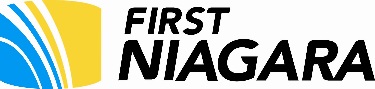 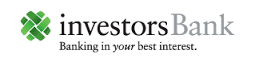 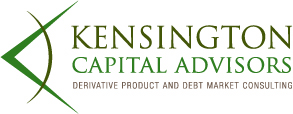 LeadingAge New Jersey – 2016 Annual Meeting
Setting the Stage
Setting the Stage
Tax Exempt Bonds Purchased by Commercial Banks Have Become A Significant Financing Tool Coming Out of the Great Recession
Supplanted Letters of Credit Supporting Variable Rate Bonds
Provides a Source of Low Cost Capital
Longer Term than L/C VRB’s, But Not As Long as Municipal Bonds
No Debt Service Reserve Fund Requirement and Draw Down Feature Reduces Amount of Debt Required
Restrictive Covenants and Loan-to-Value Constraints Remain
Direct Bank Purchase of Tax Exempt Bonds Typically Carries Variable Interest Rate
Swapped to Fixed Rate Either by Choice or Requirement
Derivatives Bring Baggage…and Regulations
Can They Co-Exist with Municipal Bonds?
4
Setting the Stage – HJ Sims
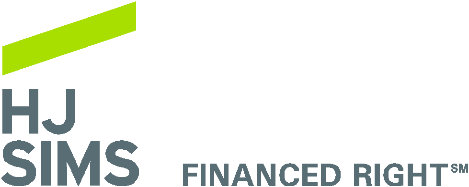 Setting the Stage – HJ Sims
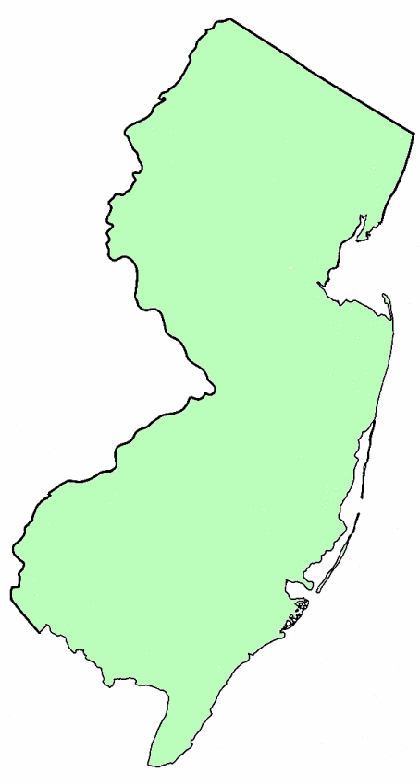 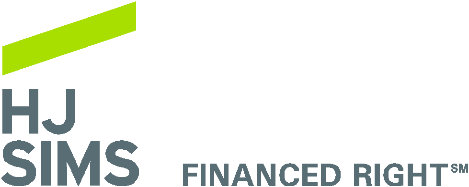 Bristol Glen (UMH), Newton
Wanaque Convalescent Center, Wanaque
Christian Health Care Center, Wyckoff
Crane’s Mill, West Caldwell
Cedar Crest, Pompton Plains
Job Haines Home, Bloomfield
Fellowship Village, Bernardsville
Winchester Gardens, Maplewood
Delaire Nursing and Convalescent Center, Linden
Abbey Woods at Delbarton, Morristown
The Workmen’s Circle Home, Elizabeth
Stone Arch Nursing Home, Union
Bridgewater:	- Arbor Glen of Bridgewater
	 	- The Avalon at Bridgewater
		- Bridgeway Convalescent Center
Reformed Church Home, Old Bridge
Maplewood Convalescent Center, Berkeley Heights
Edison Estates North Rehabilitation and Convalescent Center, South Plainfield
The Avalon at Hillsborough, Hillsborough
Presbyterian Home at Montgomery, Montgomery
Lions Gate, Voorhees
Trenton
Springpoint  Senior Living (Obligated Group), Princeton
Hamilton Continuing Care, Hamilton
- The Millhouse
Collingswood Manor (UMH), Collingswood
Burnt Tavern, Brick
Green Acres Manor, Toms River
Cadbury at Cherry Hill, Cherry Hill
Leisure Park, Lakewood
Moorestown: - Lutheran Home at Moorestown
 	- The Evergreens
Manor by the Sea (UMH), Neptune
Greenbriar East Nursing Center, Deptford
The Meadows & Meadow View Nursing and Convalescent Center, Williamstown
Greenbriar Nursing Center of Hammonton, Hammonton
Friends Home at Woodstown, Woodstown
Seacrest Village Care Center, Little Egg Harbor
Galloway: - Galloway Healthcare
	- Seashore Gardens Living Center
Jewish Community Center of Atlantic County, Margate
The Shores at Wesley Manor (UMH), Ocean City
Middletown: - Courthouse Convalescent Center
	  - Eastern Shore Nursing and Convalescent Center Project
6
Setting the Stage – First Niagara
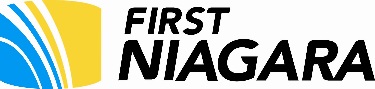 First Niagara started focused healthcare group in 2009
2010 – 2015 was a period of substantial growth in terms of dedicated personnel and relationships
Seniors Housing and Long Term Care represents in excess of 50% of the total healthcare portfolio
Construction lending historically represents 10 – 20% of the portfolio
Non-Profits represent approximately 50% of all relationships
7
Setting the Stage – Investors Bank
Founded in 1926 
Largest bank headquartered in New Jersey
More than 145 locations
Over $20.8 billion in assets currently - plan to grow to $45 billion over the next 5 years
Entered commercial lending in 2007
Introduced healthcare lending October 2012 via recruitment of established team 
One of the fastest growing units within the bank
Over $500 million in total commitments
Processing $200-300 million in new credits annually  
Primary lending footprint: NJ, NY, PA, CT.  
Senior Living, Long Term Care, and Not for Profits represent approx. 60% of the portfolio






Investors Bank Foundation - provides tax free grants to Not for Profit Organizations
Funded more than $60 million into the Foundation, with over $15 million of pledged support
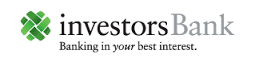 8
Setting the Stage – Kensington Capital Advisors
Independent derivative advisory firm founded in 2004
5 derivative specialists with offices in NY & NC
4 have worked on trading floors for top tier banks with combined experience of over 85 years
Have advised on over 2000 transactions totaling over $27 billion in hedge notional
Specialize in derivative:
Modeling & pricing
Accounting
Litigation support
Dodd Frank compliance
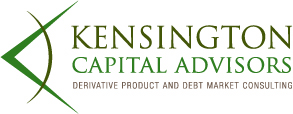 9
Setting the Stage – Kensington Capital Advisors
Tax-Exempt Interest Rate Swap Activity (2010 – 2016)
Large Municipal Issuers – swap activity has decreased post-Lehman bankruptcy
Increase in Direct Purchase Bank Financing
Historically low rates and longer credit commitments
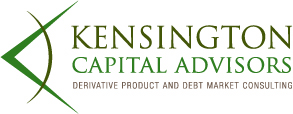 10
LeadingAge New Jersey – 2016 Annual Meeting
Financing Criteria
Financing Criteria – Key Factors
Key Criteria Widely Known
Debt Service Coverage
Liquidity
Occupancy
Market / Competition
Loan to Value Caps
Any Additional Criteria or Shift in Importance Over Past Several Years?
Equity Requirements – What is Equity?
Any Rebalancing of Portfolio Away From Certain Sectors and Towards Others?
For Profit vs. Not-for-Profit Bias?
12
Financing Criteria – Key Factors
Additional Considerations
Ancillary Business Requirements
Breadth of Services
Operating Accounts, etc.
Investment Advisory
On Site Branch
Any Hard & Fast Rules?

Interplay Between Bank Debt & Public Bond Debt
Majority vs. Minority Stakes
Intercreditor Requirements
13
LeadingAge New Jersey – 2016 Annual Meeting
Structuring Considerations & Options
Structuring Considerations & Options
Shift in Tax Exempt Debt Products
Yesterday: Letters of Credit and Variable Rate Bonds
Today: Direct Bank Purchase of Tax Exempt Bonds
Why?
Any Role for Taxable Debt?
Bank Qualified vs. Non-Bank Qualified?

Term (Hold Period)
Is 10 Years Standard?
Circumstances for Longer or Shorter Terms
15
Structuring Considerations & Options
Interest Rate Mode
Variable vs. Fixed
When is Swap Required?
Fixed vs. Variable-to-Fixed via Swap
Availability
Drawdown Feature
Future Projects
Conditions Precedent
16
Structuring Considerations & Options
Swap Considerations
Why/When is Swap Advisor Required?
Principal Duties
Compensation
Any Other Products?
Integration
Are Swaps Secured?
Risks of Mark-to-Market
Any Way to Avoid Penalty?
What’s an ISDA Agreement?
Parties Involved
Key Aspects to Understand
17
Comparison of Financing Alternatives
LeadingAge New Jersey – 2016 Annual Meeting
Ongoing Debt Management
Ongoing Debt Management
Ongoing Performance Monitoring
Reporting Requirements
Periodic Credit Review
Results Not As Expected
What Happens Next
Should I Be Concerned?
Relationship Management
Expectations Regarding Meetings
Access to Senior Bank Staff
20
Ongoing Debt Management
Ongoing Interest Rate Risk Management
Debt Swapped – Out of Sight/Out of Mind?
Blend and Extend
Key Metrics or Events to Consider

Any Changes in Market Conditions or Regulations that Could Impact Derivative Market?
21
LeadingAge New Jersey – 2016 Annual Meeting
THANK YOU!